WHO SHOULD
 I TRUST?
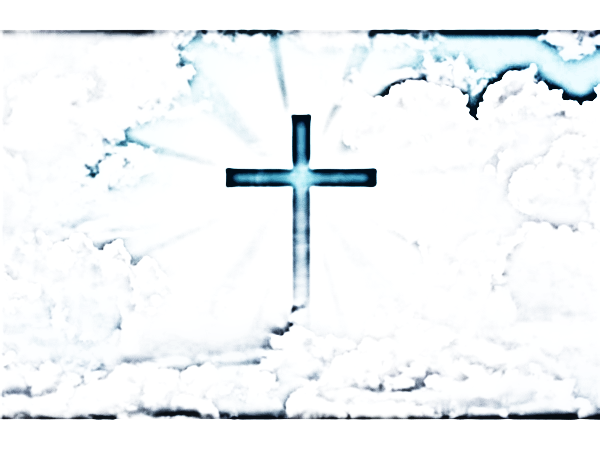 A BIBLICAL APPROACH TO AUTHORITY
JoLynn Gower
Summer 2020
493-6151
jgower@guardingthetruth.org
VERSE FOR THE JOURNEY
Galatians 1:6-10  I am amazed that you are so quickly deserting Him who called you by the grace of Christ, for a different gospel; which is really not another; only there are some who are disturbing you and want to distort the gospel of Christ. But even if we, or an angel from heaven, should preach to you a gospel contrary to what we have preached to you, he is to be accursed! As we have said before, so I say again now, if any man is preaching to you a gospel contrary to what you received, he is to be accursed! For am I now seeking the favor of men, or of God? Or am I striving to please men? If I were still trying to please men, I would not be a bond-servant of Christ.
MOING TO CONTENT
Last week, we saw Paul making a scathing defense of his apostolic authority in Galatians 1.
Paul emphasized that he was an apostle because God had called him
In chapter 2, Paul moves from a defense of his calling to the content of his message
A lot of discussion centers on whether Paul made the visit to Jerusalem being considered here during the famine or for the Jerusalem Council
For a discussion of gospel content, it makes little difference; for a discussion of the Judaizers, it is central
SPIES IN THE CAMP
Acts 15:1-2 Some men came down from Judea and began teaching the brethren, "Unless you are circumcised according to the custom of Moses, you cannot be saved." And when Paul and Barnabas had great dissension and debate with them, the brethren determined that Paul and Barnabas and some others of them should go up to Jerusalem to the apostles and elders concerning this issue. 
Salvation based on outward acts rather than inward relationship with Jesus
PURPOSE 1: to spy out what the apostles were teaching
PURPOSE 2: to promote their legalistic agenda
JERUSALEM COUNCIL
Acts 15:19-21  "Therefore it is my judgment that we do not trouble those who are turning to God from among the Gentiles, but that we write to them that they abstain from things contamin-ated by idols, from fornication and from what is strangled and from blood. For Moses from ancient generations has in every city those who preach him, since he is read in the synagogues every Sabbath." 
Worship of pagan gods involved idols and in many cases sexual acts
Jews killed food animals in a very specific way designed to drain all blood; pagans often ate and drank blood
Leviticus 17:11  'For the life of the flesh is in the blood...’
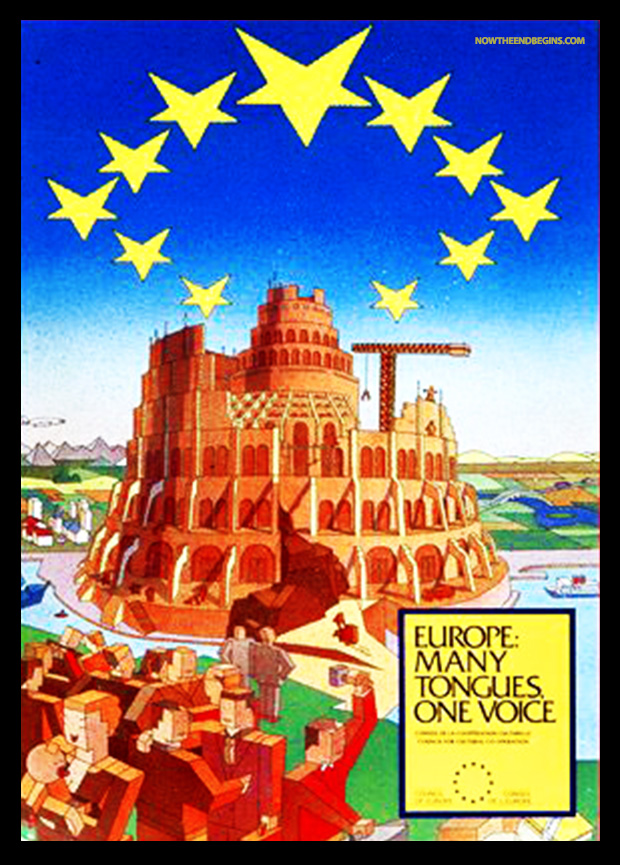 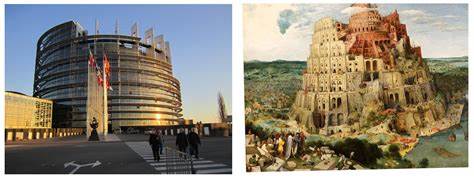 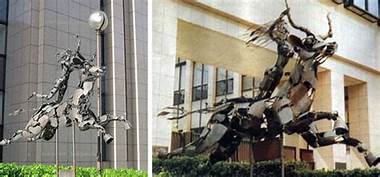 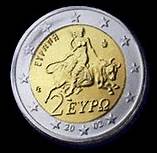 UNINVITED PARTICIPANTS
Galatians 2:1-2  Then after an interval of fourteen years I went up again to Jerusalem with Barnabas, taking Titus along also. It was because of a revelation that I went up; and I submitted to them the gospel which I preach among the Gentiles, but I did so in private to those who were of reputation, for fear that I might be running, or had run, in vain. 
Paul had not required Titus, a gentile, to be circumcised
Galatians 2:4 But it was because of the false brethren secretly brought in, who had sneaked in to spy out our liberty which we have in Christ Jesus, in order to bring us into bondage.
False: pseudadelphos: not really brothers
NO FURTHER REQUIREMENTS
Galatians 2:5-6  But we did not yield in subjection to them for even an hour, so that the truth of the gospel would remain with you. But from those who were of high reputation (what they were makes no difference to me; God shows no partiality)—well, those who were of reputation contributed nothing to me. 
Contributed: prosanatitethmi: added nothing further
Galatians 2:9  James and Cephas and John, who were reputed to be pillars, gave to me and Barnabas the right hand of fellowship, so that we might go to the Gentiles and they to the circumcised.
CONFRONTING RACISM
Galatians 2:11-13  But when Cephas came to Antioch, I opposed him to his face, because he stood condemned. For prior to the coming of certain men from James, he used to eat with the Gentiles; but when they came, he began to withdraw and hold himself aloof, fearing the party of the circumcision. The rest of the Jews joined him in hypocrisy, with the result that even Barnabas was carried away by their hypocrisy.
Acts 10:25-28 …"Stand up; I too am just a man."  As he talked with him, he entered and found many people assembled.  And he said to them, "You yourselves know how unlawful it is for a man who is a Jew to associate with a foreigner or to visit him; and yet God has shown me that I should not call any man unholy or unclean.
JEWS AND SAMARITANS
John 4:7-9 There came a woman of Samaria to draw water. Jesus said to her, "Give Me a drink." For His disciples had gone away into the city to buy food. Therefore the Samaritan woman *said to Him, "How is it that You, being a Jew, ask me for a drink since I am a Samaritan woman?" (For Jews have no dealings with Samaritans.)
 Luke 9:51-53   When the days were approaching for His ascension, He was determined to go to Jerusalem; and He sent messengers on ahead of Him, and they went and entered a village of the Samaritans to make arrangements for Him. But they did not receive Him, because He was traveling toward Jerusalem.
BELIEF vs	BEHAVIOR
Galatians 2:15-16  "We are Jews by nature and not sinners from among the Gentiles; nevertheless knowing that a man is not justified by the works of the Law but through faith in Christ Jesus, even we have believed in Christ Jesus, so that we may be justified by faith in Christ and not by the works of the Law; since by the works of the Law no flesh will be justified. 
Romans 3:21-24  But now apart from the Law the righteousness of God has been manifested, being witnessed by the Law and the Prophets, even the righteousness of God through faith in Jesus Christ for all those who believe; for there is no distinction; for all have sinned and fall short of the glory of God,  being justified as a gift by His grace through the redemption which is in Christ Jesus;
THE OPPOSING ARGUMENT
Galatians 2:17 "But if, while seeking to be justified in Christ, we ourselves have also been found sinners, is Christ then a minister of sin? May it never be! 
THE ARGUMENT: Since justification by faith eliminates the Law, it encourages sinful living; you can belong to Christ and then do anything you want; therefore, Christ is promoting sin
Matthew 5:17-19  "Do not think that I came to abolish the Law or the Prophets; I did not come to abolish but to fulfill. For truly I say to you, until heaven and earth pass away, not the smallest letter or stroke shall pass from the Law until all is accomplished. Whoever then annuls one of the least of these commandments, and teaches others to do the same, shall be called least in the kingdom of heaven; but whoever keeps and teaches them, he shall be called great in the kingdom of heaven.
RIGHTEOUSNESS
OLD COVENANT vs NEW COVENANT
Galatians 2:21 “I do not nullify the grace of God, for if righteousness comes through the Law, then Christ died needlessly.”
IMPUTED RIGHTEOUSNESS 
Romans 3:20 …because by the works of the Law no flesh will be justified in His sight; for through the Law comes the knowledge of sin. 
IMPARTED RIGHTEOUSNESS
1 John 1:9-10 If we confess our sins, He is faithful and righteous to forgive us our sins and to cleanse us from all unrighteousness. If we say that we have not sinned, we make Him a liar and His word is not in us.